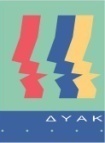 Πρόγραμμα Επιμόρφωσης Στελεχών Ιδιωτικών Γραφείων Εξευρέσεως  Εργασίας
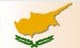 Απασχόληση και Ανεργία 


Οκτώβρης 2015
Αλέξης Σοφοκλέους 

 Σύμβουλος Απασχόλησης
Στοιχεία Έρευνας
2
Έρευνα Εργατικού Δυναμικού – Στατιστική Υπηρεσία Κύπρου
Παρατηρητήριο Αγοράς Εργασίας - Τμήμα Εργασίας 
Στατιστικά στοιχεία - Κοινωνικές Ασφαλίσεις
Ιστορική Αναδρομή (2000 – 2014)
3
Σταθερότητα στην Οικονομία μέχρι και το 2008 
Ρυθμός Οικονομικής Ανάπτυξης το 2008: 3.6% 
Απασχόληση  
Ψηλό ποσοστό απασχολησιμότητας: 76.5% το 2008 
Κύπρος – μία από τις 5 χώρες της ΕΕ με το ψηλότερο ποσοστό απασχολησιμότητας 
Ποσοστό ανεργίας κατά το 2008: 3.7%
Ιστορική Αναδρομή (2000 – 2014)
4
Σημαντική μείωση στην οικονομική ανάπτυξη από το 2009 
Συνεχόμενη αύξηση της ανεργίας 
Μεταξύ του 2008 και του 2013 η ανεργία από 3.8% έφτασε στο 17.1% συνεπεία της σταδιακής αλλά συνεχούς μείωσης της οικονομικής δραστηριότητας εξαιτίας της οικονομικής ύφεσης.
Σεπτέμβριος 2013: 
Εγγεγραμμένοι άνεργοι στη ΔΥΑ – 47,017
EUROSTAT Σύνολο Ανέργων: 76,000 (17.1%)
Σεπτέμβριος 2014:  
Εγγεγραμμένοι άνεργοι στη ΔΥΑ–43,017
EUROSTAT Σύνολο Ανέργων: 66,663 (15.4%)
Σεπτέμβριος 2015: 
Εγγεγραμμένοι άνεργοι στη ΔΥΑ – 38,365
EUROSTAT Σύνολο Ανέργων: 62,643(14.7%)
[Speaker Notes: Τον Σεπτέμβριο του 2015, για πρώτη φορά μετά τον Νοέμβριο του 2012, η εγγεγραμμένη ανεργία σημείωσε πτώση κάτω από τις 40,000 χιλιάδες, η οποία αντιστοιχεί με μια ετήσια μείωση της τάξης του 10,8%, σε σύγκριση με τον ίδιο μήνα πέρσι”.]
Ανεργία – Εργ. Δυναμικό – Ποσοστά
5
Ανεργία είναι η κατάσταση ενός ατόμου, που, ενώ είναι ικανό, πρόθυμο και διαθέσιμο να απασχοληθεί, δεν δύναται να βρει εργασία.
Το εργατικό δυναμικό αποτελείται από όσους έχουν εργασία (απασχολούμενοι) και εκείνους που δεν απασχολούνται (άνεργοι) αλλά έχουν δηλώσει ότι επιθυμούν και είναι διαθέσιμοι να εργασθούν.
Το ποσοστό ανεργίας είναι ο αριθμός των ανέργων διαιρούμενος με το σύνολο του εργατικού δυναμικού.
Ποσοστό Ανέργων και Απασχολουμένων
6
Ο πληθυσμός μιας χώρας, τόσο στις απογραφές όσο και στις ειδικές στατιστικές έρευνες, κατατάσσεται σε τρεις κατηγορίες:
στους απασχολούμενους,
στους ανέργους και 
σε εκείνους που δεν ανήκουν στο εργατικό δυναμικό.
Όλα τα άτομα μιας οικονομίας τα οποία είναι ικανά να εργασθούν και είναι ηλικίας από 15 μέχρι 65 ετών, αποτελούν το εργατικό δυναμικό της. Ενώ, εκείνα που έχουν ηλικία μεγαλύτερη των 65 και μικρότερη των 15 ετών δεν αποτελούν μέρος του εργατικού δυναμικού.
Ποσοστό Ανέργων και Απασχολουμένων
7
Από τα άτομα του εργατικού δυναμικού, άλλα απασχολούνται και άλλα όχι. 
Όσα έχουν οποιαδήποτε απασχόληση αποτελούν τους απασχολούμενους
Όσα δεν απασχολούνται αλλά είναι σε θέση και επιθυμούν να εργασθούν αποτελούν τους ανέργους.
Η ανεργία μετριέται σαν ποσοστό του εργατικού δυναμικού.
Κατηγόριες Ανεργίας
8
Η ανεργία ανάλογα με το αίτιο το οποίο την προκαλεί, παίρνει διάφορες μορφές, η κάθε μία από τις οποίες παρουσιάζει διάφορα προβλήματα λιγότερο ή περισσότερο σοβαρά.
Κατηγόριες Ανεργίας
9
Ανεργία τριβής (Κύκλος Ζωής / Μετακίνηση / Καριέρα)
Δομική / Διαρθρωτική ανεργία (Τεχνολογικές Μεταβολές, κλάδοι προσφοράς και ζήτησης) 
Κυκλική ανεργία (Μειωμένη ζήτηση προϊόντων και υπηρεσιών) 
Εποχική ανεργία (Εποχική Απασχόληση)
«Φυσιολογική» ανεργία (Τριβής και Διαρθρωτική)
Κατηγόριες Ανεργίας
10
Ανεργία τριβής (Κύκλος Ζωής / Μετακίνηση / Καριέρα)
Έχει παρατηρηθεί ότι σε όλες τις οικονομίες του κόσμου, ακόμα και τις πιο ανεπτυγμένες, υπάρχει πάντα ένα ποσοστό ανεργίας, έστω και αν λέμε ότι στην οικονομία υπάρχει πλήρης απασχόληση. Αυτό συμβαίνει γιατί, όπως είναι φυσικό, ορισμένα άτομα μετακινούνται από μία εργασία σε άλλη και κατά τη μετακίνηση αυτή συνήθως μεσολαβεί μία μικρή περίοδος ανεργίας.
Η κατηγορία του πληθυσμού η οποία «χτυπιέται» περισσότερο από αυτή τη μορφή της ανεργίας είναι οι νέοι, καθόσον αυτοί πολύ εύκολα αποφασίζουν να αλλάξουν δουλειά, ψάχνοντας μια που θα τους ικανοποιεί περισσότερο.
[Speaker Notes: Το μέγεθος της ανεργία τριβής σχετίζεται, τόσο με το στάδιο οικονομικής ανάπτυξης που βρίσκεται μία οικονομία, όσο και από το σχετικό ύψος της οικονομικής δραστηριότητάς της.
Όταν μία οικονομία μετασχηματίζεται γρήγορα, τότε αφενός πολλές επιχειρήσεις δημιουργούνται και αφετέρου άλλες κλείνουν, γιατί δεν μπορούν να προσαρμοσθούν στις γρήγορα μεταβαλλόμενες συνθήκες, με αποτέλεσμα να προκύπτει ανεργία τριβής.
Εξάλλου όταν υπάρχει έντονη οικονομική δραστηριότητα η ζήτηση για εργασία είναι σχετικά μεγάλη με αποτέλεσμα να μην υπάρχει ανεργία τριβής.]
Κατηγόριες Ανεργίας
11
Διαρθρωτική ανεργία (Τεχνολογικές Μεταβολές, κλάδοι προσφοράς και ζήτησης) 
Αναφέρεται στο κατά πόσον μια οικονομία έχει την ικανότητα να προσαρμόζεται σε νέες συνθήκες που προκύπτουν από τεχνολογικές μεταβολές ή τη διαθεσιμότητα παραγωγικών συντελεστών (Γή, Εργασία, Κεφάλαιο), πηγών ενέργειας, κλπ.
Η διαρθρωτική ανεργία πλήττει κυρίως τα άτομα μεγαλύτερης ηλικίας όταν για κάποιο λόγο χάσουν την απασχόληση που έχουν.
[Speaker Notes: Για να παραχθεί οποιοδήποτε υλικό αγαθό ή υπηρεσία, πρέπει να χρησιμοποιηθούν οι παραγωγικοί συντελεστές. 

Ο όρος συντελεστές παραγωγής περιλαμβάνει υλικά και άυλα αγαθά που χρησιμοποιούνται στην παραγωγική διαδικασία για την παραγωγή προϊόντων και υπηρεσιών. Συγκεκριμένα οι συντελεστές παραγωγής χωρίζονται σε τρεις κατηγορίες:

Γη (φύση): Με τον όρο αυτό αναφερόμαστε σε όλα τα στοιχεία του περιβάλλοντος που μπορούν να χρησιμοποιηθούν στην παραγωγική διαδικασία, όπως είναι το έδαφος, το υπέδαφος, οι θάλασσες, οι λίμνες, τα ποτάμια, η ατμόσφαιρα κ.α.

Εργασία: Περιλαμβάνει το σύνολο των σωματικών και πνευματικών δυνατοτήτων του ατόμου, τις οποίες ενσυνείδητα παρέχει, για την παραγωγή αγαθών και υπηρεσιών.

Κεφάλαιο: Ο όρος αυτός αναφέρεται σε όλα τα υλικά μέσα και αγαθά από τα οποία μπορούμε να παράγουμε αγαθά και υπηρεσίες. Τέτοια υλικά μέσα είναι τα μεταφορικά μέσα, τα εργαλεία, τα μηχανήματα, τα κτήρια κ.α. και υλικά αγαθά όπως οι πρώτες ύλες, τα ημικατεργασμένα προϊόντα κ.α.

1.5 ΟΙ ΠΑΡΑΓΩΓΙΚΟΙ ΣΥΝΤΕΛΕΣΤΕΣ ΚΑΙ Η ΠΑΡΑΓΩΓΗ ΤΩΝ ΟΙΚΟΝΟΜΙΚΩΝ ΑΓΑΘΩΝ1.5.1 Παραγωγικοί συντελεστές Όπως αναφέρθηκε, το μεγαλύτερο μέρος των ανθρώπινων αναγκών ικανοποιούνται με τη χρήση οικονομικών αγαθών. Τα αγαθά αυτά, όπως είναι ήδη γνωστό, δεν βρίσκονται ελεύθερα στη φύση αλλά δημιουργούνται τεχνητά από τον άνθρωπο. Για να παραχθεί οποιοδήποτε υλικό αγαθό ή υπηρεσία, πρέπει να χρησιμοποιηθούν οι παραγωγικοί συντελεστές. Οι περισσότεροι οικονομολόγοι θεωρούν παραγωγικούς συντελεστές το έδαφος (γη φυσικοί πόροι), την εργασία και το κεφάλαιο. Ορισμένοι προσθέτουν την επιχειρηματικότητα και την τεχνολογία.α) Έδαφος 
Ο συντελεστής έδαφος περιλαμβάνει όλα εκείνα τα στοιχεία που προέρχονται από τη φύση και μπορούν να χρησιμοποιηθούν στην παραγωγή αγαθών. Τέτοια στοιχεία είναι το έδαφος (ως εδαφική έκταση) που χρησιμοποιείται για την καλλιέργεια διαφόρων αγροτικών προϊόντων αλλά αποτελεί και τον χώρο για την κατασκευή κατοικιών, εργοστασίων, αεροδρομίων κ.λ.π., το υπέδαφος με όλα τα στοιχεία που περιέχει (ορυκτό πλούτο, μεταλλεύματα, άνθρακα, πετρέλαιο κ.λ.π.), τα δάση, ο θαλάσσιος και υποθαλάσσιος χώρος, ο εναέριος χώρος κ.λ.π..
Είναι φανερό ότι ο συντελεστής έδαφος δεν είναι ομοιογενής αλλά περιλαμβάνει πολλά διαφορετικά στοιχεία. Το κοινό γνώρισμά τους είναι ότι προσφέρονται στον άνθρωπο από τη φύση, χωρίς αυτός να καταβάλλει προσπάθεια για να αποκτήσουν τα στοιχεία αυτά τα ιδιαίτερα χαρακτηριστικά τους.β) Εργασία
Η εργασία περιλαμβάνει όλες τις ανθρώπινες προσπάθειες, πνευματικές και σωματικές, και το σύνολο των ικανοτήτων του ανθρώπου που συνειδητά καταβάλλονται
για την παραγωγή υλικών και άϋλων αγαθών. Η εργασία περιλαμβάνει π.χ. την προ- σπάθεια που καταβάλλει ο οικοδόμος για το κτίσιμο μιας κατοικίας, ο αγρότης για το όργωμα, τη σπορά και το θέρισμα, ο συγγραφέας για τη συγγραφή ενός βιβλίου κ.λ.π. Η εργασία, όπως και η φύση, είναι πρωτογενής συντελεστής της παραγωγής. Η εργασία διακρίνεται σε σωματική και πνευματική. Στην εικόνα 1.4 βλέπουμε την διαχρονική εξέλιξη της συμβολής της σωματικής και πνευματικής εργασίας του ανθρώπου στην προσπάθειά του για την παραγωγή υλικών αγαθών και υπηρεσιών.
Εικόνα 1.4: Η εξέλιξη της συμβολής της σωματικής και πνευματι-κής εργασίας στην παραγωγή των αγαθών (σχηματική παράσταση)
γ) Κεφάλαιο Ένα συνεχώς αυξανόμενο ποσοστό της ανθρώπινης παραγωγικής προσπάθειας αφορά την παραγωγή διαρκών αγαθών που χρησιμοποιούνται για την παραγωγή άλλων αγαθών. Τα αγαθά αυτά δεν ικανοποιούν άμεσα τις καταναλωτικές ανάγκες του ανθρώπου, αλλά τον βοηθούν να τις ικανοποιήσει καλύτερα στο μέλλον. Τέτοια αγαθά είναι τα κτίρια, τα μηχανήματα, τα εργαλεία, τα μέσα μεταφοράς κ.λ.π. που αποτελούν το λεγόμενο Κεφάλαιο.
Το κεφάλαιο διαφέρει από τους δύο πρωτογενείς παραγωγικούς συντελεστές, το έδαφος και την εργασία, κατά το ότι είναι παραγωγικό μέσο που και το ίδιο έχει παραχθεί. Για τον λόγο αυτό χαρακτηρίζεται ως παράγωγος συντελεστής ή τεχνικός συντελεστής της παραγωγής.
Η εξέλιξη της επιστήμης καθιστά τον συντελεστή αυτό ολοένα και πιο απαραίτητο στην παραγωγή. Έτσι, κάθε παραγωγική διαδικασία στην οποία το ποσοστό συμμετοχής του συντελεστή "κεφάλαιο" είναι το μεγαλύτερο λέμε ότι είναι εντάσεως κεφαλαίου. Σε περίπτωση που το ποσοστό συμμετοχής του συντελεστή "εργασία" είναι το μεγαλύτερο στην παραγωγική διαδικασία, τότε λέμε ότι η παραγωγική διαδικασία είναι εντάσεως εργασίας.
Στη σύγχρονη κοινωνία μας μπορούμε να διαπιστώσουμε ότι η συμμετοχή στις παραγωγικές διαδικασίες του τρίτου αυτού παραγωγικού συντελεστή γίνεται συνεχώς και πιο αναγκαία, αφού διαρκώς κατασκευάζονται και πιο πολύπλοκα προϊόντα, όπως μηχανήματα, ηλεκτρονικοί υπολογιστές, αυτοκίνητα κ.λ.π. 
δ) Επιχειρηματικότητα Αναφέρθηκε και προηγουμένως ότι ορισμένοι οικονομολόγοι συμπεριλαμβάνουν στους παραγωγικούς συντελεστές την επιχειρηματικότητα, δηλαδή την ικανότητα που διαθέτουν ορισμένα άτομα να οργανώνουν και να συνδυάζουν αρμονικά τους τρεις προηγούμενους παραγωγικούς συντελεστές για την παραγωγή αγαθών. Οι επιχειρηματίες είναι αυτοί που συλλαμβάνουν την επιχειρηματική ιδέα, παίρνουν τις βασικές αποφάσεις για την ίδρυση, χρηματοδότηση και λειτουργία των επιχειρήσεων και αναλαμβάνουν τους οικονομικούς κινδύνους που συνδέονται με τη λειτουργία τους.
ε) Τεχνολογία Τεχνολογία είναι το σύνολο των επιστημονικών γνώσεων, των αποτελεσμάτων της εφαρμοσμένης έρευνας και των συστηματοποιημένων εμπειριών που εφαρμόζονται στην παραγωγή. Η γνώση και η ικανότητα χρήσης της τεχνολογίας ονομάζονται τεχνογνωσία και έχουν ιδιαίτερη σημασία όταν αναφερόμαστε στη χρήση της σύγχρονης προηγμένης τεχνολογίας. Επειδή η τεχνογνωσία (know-how) παράγεται κυρίως από τις οικονομικά προηγμένες χώρες, θεωρείται ότι η κατοχή της δημιουργεί συγκριτικό πλεονέκτημα άρα και προβάδισμα στις χώρες αυτές που την παράγουν, τη χρησιμοποιούν και τη διαθέτουν στις άλλες χώρες.
Σύμφωνα με άλλη άποψη η τεχνολογία ενσωματώνεται στο τεχνικό κεφάλαιο (στα μέσα παραγωγής) και η τεχνογνωσία στην κατάρτιση και ειδίκευση των εργαζομένων και γι' αυτό δεν αποτελούν ξεχωριστό παραγωγικό συντελεστή.]
Κατηγόριες Ανεργίας
12
Κυκλική ανεργία (Μειωμένη ζήτηση προϊόντων και υπηρεσιών) 
Όταν στην οικονομία υπάρχει ανεπαρκής ζήτηση τότε δεν μπορεί να απορροφηθεί όλο το παραγόμενο προϊόν, με αποτέλεσμα να μειώνεται ο όγκος της παραγωγής και άρα ορισμένα άτομα να μένουν, χωρίς τη θέλησή τους, εκτός αγοράς εργασίας δημιουργώντας έτσι ανεργία.

Εκείνοι που θίγονται περισσότερο από αυτή τη μορφή ανεργίας είναι οι νέοι, αφού οι επιχειρήσεις προτιμούν συνήθως να απολύουν αρχικά τους νεότερους υπαλλήλους, γιατί οι αποζημιώσεις που θα πληρώσουν στους απολυόμενους θα είναι μικρότερες από εκείνες που θα πλήρωναν σε εργαζομένους που έχουν απασχοληθεί περισσότερα χρόνια.
Κατηγόριες Ανεργίας
13
Εποχική ανεργία (Εποχική Απασχόληση)
Είναι μια μορφή ανεργίας η οποία οφείλεται στον εποχικό χαρακτήρα ορισμένων απασχολήσεων, χωρίς να προκαλεί και ιδιαίτερα προβλήματα στην οικονομία.
Κατηγόριες Ανεργίας
14
«Φυσιολογική» ανεργία (Τριβής και Διαρθρωτική) 
Σε κάθε οικονομία υπάρχει ένα ποσοστό ανεργίας που θεωρείται σαν φυσιολογικό και ονομάζεται «φυσιολογική ανεργία», αντιπροσωπεύει δε την ανεργία τριβής και τη διαρθρωτική ανεργία. Το ποσοστό αυτό διαφέρει από οικονομία σε οικονομία, ανάλογα με τις συνθήκες που επικρατούν.
Διαχρονικά, το φυσιολογικό ποσοστό ανεργίας έχει την τάση να αυξάνεται, λόγω κυρίως ορισμένων διαρθρωτικών μεταβολών του εργατικού δυναμικού, της επίδρασης ορισμένων κυβερνητικών μέτρων και της αύξησης της διαρθρωτικής ανεργίας.
Επιπτώσεις της Ανεργίας
15
Η ανεργία δημιουργεί δύο κυρίως σοβαρές συνέπειες για την κοινωνία μιας χώρας. Αν υπάρχει ανεργία, τότε το προϊόν της οικονομίας είναι μικρότερο από το μέγιστο προϊόν που μπορεί να παραχθεί. Με άλλα λόγια υπάρχει μια απώλεια προϊόντος και για το λόγο αυτό η κοινωνία έχει μικρότερη ποσότητα προϊόντος για κατανάλωση ή επένδυση. Κατά συνέπεια το βιοτικό επίπεδο ή η μελλοντική παραγωγική ικανότητα της κοινωνίας θα είναι σε επίπεδα χαμηλότερα από εκείνα που θα ήταν δυνατό να επιτευχθούν αν υπήρχε πλήρης απασχόληση.
Επιπλέον, η ανεργία δημιουργεί σοβαρό κοινωνικό κόστος εξαιτίας της ανθρώπινης δυστυχίας, των απογοητεύσεων και της έλλειψης εισοδήματος για τα άτομα που τυχαίνει να είναι άνεργα.
ΕΡΕΥΝΑ ΕΡΓΑΤΙΚΟΥ ΔΥΝΑΜΙΚΟΥ
Η Έρευνα Εργατικού Δυναμικού (ΕΕΔ) διεξάγεται σε όλες τις χώρες μέλη της Ευρωπαϊκής Ένωσης με βάση τον κανονισμό 577/98 του Συμβουλίου της Ευρωπαϊκής Ένωσης. 
Από το δεύτερο τρίμηνο του 2004, η έρευνα διεξάγεται πάνω σε συνεχή βάση για εναρμόνιση με νεότερο κανονισμό της Ευρωπαϊκής Ένωσης.
ΕΡΕΥΝΑ ΕΡΓΑΤΙΚΟΥ ΔΥΝΑΜΙΚΟΥ
Στόχος της έρευνας είναι η συλλογή στοιχείων που είναι χρήσιμα για τη χάραξη πολιτικής σε εργατικά θέματα (απασχόληση, ανεργία) και για παρακολούθηση και αξιολόγηση των προγραμμάτων που εφαρμόζονται τόσο από την Κυβέρνηση όσο και από την Ευρωπαϊκή Ένωση.
ΕΡΕΥΝΑ ΕΡΓΑΤΙΚΟΥ ΔΥΝΑΜΙΚΟΥ
Ορισμοί:
Εργατικό Δυναμικό / Οικονομικά Ενεργός Πληθυσμός – Ο συνολικός αριθμός των απασχολούμενων και των άνεργων ηλικίας 15 ετών και άνω.
Απασχολούμενοι – Τα άτομα  15 ετών και άνω τα οποία κατά την εβδομάδα αναφοράς εργάστηκαν έστω και μια ώρα, καθώς επίσης και άτομα που είχαν  εργασία αλλά απουσίαζαν προσωρινά από αυτή.
ΕΡΕΥΝΑ ΕΡΓΑΤΙΚΟΥ ΔΥΝΑΜΙΚΟΥ
Ορισμοί:
Άνεργοι – Τα άτομα  15 ετών και άνω τα οποία τηρούν τα πιο κάτω κριτήρια:
Δεν εργάζονταν ούτε είχαν κάποια εργασία από την οποία απουσίαζαν προσωρινά την εβδομάδα αναφοράς 
Έψαχναν ενεργά για εργασία, δηλαδή είχαν προβεί σε συγκεκριμένες ενέργειες τις προηγούμενες 4 εβδομάδες για να βρουν εργασία
Ήταν διαθέσιμα να αναλάβουν εργασία εντός 2 βδομάδων από την εβδομάδα αναφοράς ή και,
Άτομα που δεν εργάζονταν ούτε είχαν κάποια εργασία από την οποία απουσίαζαν προσωρινά, αλλά βρήκαν μια εργασία που θα αρχίσει σε 3 μήνες το πολύ.
ΕΡΕΥΝΑ ΕΡΓΑΤΙΚΟΥ ΔΥΝΑΜΙΚΟΥ
Ορισμοί:
Αδρανείς – Τα άτομα 15 ετών και άνω που δεν είναι ούτε απασχολούμενοι αλλά ούτε και άνεργοι.
Ποσοστό συμμετοχής στο Εργατικό Δυναμικό – Το ποσοστό του Εργατικού Δυναμικού για οποιαδήποτε κατηγορία στο σύνολο του πληθυσμού της συγκεκριμένης κατηγορίας.
Ποσοστό απασχόλησης – Το ποσοστό των απασχολουμένων για οποιαδήποτε κατηγορία στο σύνολο του πληθυσμού της συγκεκριμένης κατηγορίας.
ΕΡΕΥΝΑ ΕΡΓΑΤΙΚΟΥ ΔΥΝΑΜΙΚΟΥ
Ορισμοί: 
Ποσοστό ανεργίας – Το ποσοστό των ανέργων για οποιαδήποτε κατηγορία στο σύνολο του εργατικού δυναμικού της συγκεκριμένης κατηγορίας.
Συνοπτικά στοιχεία Αγοράς Εργασίας – 2015 (Εργατικό Δυναμικό)
Το Εργατικό Δυναμικό (δηλαδή οι απασχολούμενοι και οι άνεργοι) το 2ο τρίμηνο του 2015 ανερχόταν στα 427.228 άτομα.
Το Εργατικό Δυναμικό (δηλαδή οι απασχολούμενοι και οι άνεργοι) το 2ο τρίμηνο του 2014 ανερχόταν στα 431.627 άτομα. 
Το 1ο τρίμηνο του 2015 το Εργατικό Δυναμικό ανερχόταν στα 435.544 άτομα.
[Speaker Notes: Εργατικό Δυναμικό: 2ο τρίμηνο του 2011 : 433.522 άτομα  
Εργατικό Δυναμικό: 2ο τρίμηνο του 2012 : 439.954 άτομα 

Συνεχείς αύξηση του εργατικού δυναμικού: Μη Κύπριοι προστίθενται στη λίστα των ανέργων, άεργοι μετατρέπονται σε άνεργοι ή εργοδοτούμενοι, αδρανείς μετατρέπονται σε άνεργοι ή εργοδοτούμενοι, Νέοι άνω των 15 ετών εγγράφονται για εργασία ή εργάζονται, Φοιτητές σταματούν τις σπουδές τους και εγγράφονται ως άνεργοι ή βρίσκουν εργασία, άτομα μεγάλης ηλικίας (ΜΕΧΡΙ 65 ΕΤΩΝ) χωρίς εργασία (πρόωρη αφυπηρέτηση) είναι εγγεγραμμένοι ως άνεργοι ή εξακολουθούν να απασχολούνται στα 62,63,64 τους χρόνια.  

Εργατικό Δυναμικό: 2ο τρίμηνο του 2013 : 431.095 άτομα  
Εργατικό Δυναμικό: 2ο τρίμηνο του 2014 : 431.627άτομα  

Σταθεροποίηση]
Συνοπτικά στοιχεία Αγοράς Εργασίας – 2015 (Εργατικό Δυναμικό - 2)
Το ποσοστό συμμετοχής στο Εργατικό Δυναμικό των ηλικιών 15-64 ήταν 73,9% του συνολικού πληθυσμού των ηλικιών αυτών. 
Το αντίστοιχο ποσοστό για τους άνδρες ήταν 78,2% και για τις γυναίκες 69,9%. 
Το 1ο τρίμηνο του 2015 το ποσοστό ήταν 75,2% (άνδρες 79,6%, γυναίκες 71,1%)
[Speaker Notes: Το ποσοστό συμμετοχής στο Εργατικό Δυναμικό των ηλικιών 15-64 
2ο τρίμηνο του 2013 - 72,9% 
1ο τρίμηνο του 2014 - 73,5% 
2ο τρίμηνο του 2014 - 73,8%]
Συνοπτικά στοιχεία Αγοράς Εργασίας – 2015 (Απασχόληση - 1)
Ο αριθμός των απασχολουμένων (15+) ανερχόταν στα 364.585 άτομα (άνδρες 185.157 και γυναίκες 179.428). 
Το 1ο τρίμηνο του 2015 ο αριθμός των απασχολουμένων ήταν 358.401 άτομα (άνδρες 181.773 και γυναίκες 176.629)
Συνοπτικά στοιχεία Αγοράς Εργασίας – 2015 (Απασχόληση - 2)
Το ποσοστό απασχόλησης, δηλαδή ο αριθμός των απασχολουμένων ηλικίας 20-64 ως ποσοστό του πληθυσμού των ηλικιών 20-64, ήταν 65,1%. 
Το αντίστοιχο ποσοστό για τους άνδρες ήταν 72,7% και για τις γυναίκες 65,1%. 
Το 2ο τρίμηνο του 2014 το ποσοστό ήταν 67,8% (Είχε αυξηθεί για πρώτη φορά μετά από 3 χρόνια) 

ΠΟΣΟΣΤΟ ΑΠΑΣΧΟΛΗΣΗΣ - ΣΤΟΧΟΣ ΚΥΠΡΟΥ ΓΙΑ 2020: 75-77%
[Speaker Notes: Ποσοστό Απασχόλησης μειωνόταν σταθερά μέχρι και το 1ο τρίμηνο του 2014 

- 2ο τρίμηνο του 2011: Ποσοστό απασχόλησης 20-64 ήταν 74,5%. 
- 2o Τρίμηνο του 2012: Ποσοστό απασχόλησης 20-64 ήταν 70,7%. 
- 2o Τρίμηνο του 2013: Ποσοστό απασχόλησης 20-64 ήταν 67,3%. 
1o Τρίμηνο του 2014: Ποσοστό απασχόλησης 20-64 ήταν 64,3%. 

2o Τρίμηνο του 2014: Ποσοστό απασχόλησης 20-64 ήταν 67,8%. (Αυξήθηκε για πρώτη φορά μετά από 3 χρόνια) 

ΣΤΟΧΟΣ ΚΥΠΡΟΥ ΓΙΑ 2020: ΠΟΣΟΣΤΟ ΑΠΑΣΧΟΛΗΣΗΣ 75-77%]
Συνοπτικά στοιχεία Αγοράς Εργασίας – 2015 (Απασχόληση - 3)
Σύμφωνα με την κατανομή της απασχόλησης κατά τομέα, το μεγαλύτερο ποσοστό απασχολουμένων το συγκέντρωναν οι υπηρεσίες με 80,1%, ενώ η βιομηχανία ακολουθούσε με 15,7% και τέλος η γεωργία με 4,2%. 
Το 2ο τρίμηνο του 2014 απασχολούνταν στις υπηρεσίες 79,5%, στη βιομηχανία 16,3% και στη γεωργία 4,2%. 
Το 2ο τρίμηνο του 2013 τα αντίστοιχα ποσοστά ήταν: υπηρεσίες 79,5%, βιομηχανία 17,7% και  γεωργία 2,8%.
[Speaker Notes: Ο τομέας των υπηρεσιών παραμένει σταθερός. Κινδύνεψε μετά την απόφαση του Eurogroup Μαρτίου αλλά κρατήθηκε αμετάβλητος! 

Το ποσοστό απασχολουμένων στον τομέα της βιομηχανίας μειώνεται συνεχώς

Το ποσοστό απασχολουμένων στον τομέα της Γεωργίας αυξήθηκε! Υπήρξαν σχέδια απασχόλησης και επιχειρηματικότητας στον τομέα κατά το τελευταίο έτος.]
Συνοπτικά στοιχεία Αγοράς Εργασίας – 2015 (Απασχόληση - 4)
Η μερική απασχόληση αποτελούσε το 13,7% της συνολικής απασχόλησης ή 50.116 άτομα (άνδρες 11,3% και γυναίκες 16,3%). 
Το 2ο τρίμηνο του 2014 το ποσοστό της μερικής απασχόλησης ήταν 14,5% (άνδρες 11,5 και γυναίκες 17,7%) 
Το αντίστοιχο ποσοστό για το 2ο τρίμηνο του 2013 ήταν 12,4% (άνδρες 9,6% και γυναίκες 15,4%).
[Speaker Notes: Υπάρχει έντονη τάση για μερική απασχόληση η οποία περιορίζεται από τα σχέδια απασχόλησης που προνοούν πλήρη απασχόληση όπως επίσης και από τον κατώτατο μισθό ο οποίος δεν αυξάνεται τα τελευταία χρόνια. 

Η μερική απασχόληση αυξάνεται σταθερά μεταξύ 2011 - 2014. Όχι όμως ραγδαία όπως συμβαίνει σε άλλες χώρες. 

Αξιοσημείωτο ότι αύξηση σημειώθηκε και στους άνδρες.]
Συνοπτικά στοιχεία Αγοράς Εργασίας – 2015 (Απασχόληση - 5)
Από τους απασχολούμενους το 85,1% ή 310.141 ήταν υπάλληλοι - μισθωτοί (19,3% με προσωρινή εργασία). 
Το αντίστοιχο ποσοστό για το 2ο τρίμηνο του 2014 ήταν 81,7% (19% με προσωρινή εργασία). 
Το 2ο τρίμηνο του 2013 οι υπάλληλοι αποτελούσαν το 82,7% του συνόλου της απασχόλησης (16,6% με προσωρινή εργασία).
[Speaker Notes: Αυξάνεται το % των μισθωτών υπαλλήλων (Κλείνουν επιχειρήσεις και πολλοί εργάζονται σαν μισθωτοί πλέον) 
Αυξάνεται το % της προσωρινής εργασίας  (Συμβόλαια με περιορισμένη χρονική διάρκεια)]
Συνοπτικά στοιχεία Αγοράς Εργασίας – 2015 (Ανεργία - 2ο Τρίμηνο 2015)
Ο αριθμός των ανέργων (15+) ανερχόταν σε 62,643 άτομα ή ποσοστό 14,7% του εργατικού δυναμικού. 
Το ποσοστό ανεργίας των ανδρών ήταν 14,9% ή 32.373 άτομα ενώ για τις γυναίκες το ποσοστό ήταν 14,4% ή 30.270. 
Το 1ο τρίμηνο του 2014 ο αριθμός των ανέργων ήταν 72.802 άτομα ή 16,9% (άνδρες 17,6% και γυναίκες 16,1%)
Το αντίστοιχο ποσοστό για το 2ο τρίμηνο του 2013 ήταν 15,4% ή 66.572 άτομα (άνδρες 16,2% και γυναίκες 14,6%).
Συνοπτικά στοιχεία Αγοράς Εργασίας – 2015 (Ανεργία - 2ο Τρίμηνο 2015)
Tο ποσοστό ανεργίας των νέων 15-24 ετών ανήλθε στο 31,7% του εργατικού δυναμικού των ηλικιών αυτών (άνδρες 35,3% και γυναίκες 28,8%). 
Το 1ο τρίμηνο του 2014 το ποσοστό ήταν 39,6% (άνδρες 40,2% και γυναίκες 39,1%) 
Το 2ο τρίμηνο του 2013 το ποσοστό ήταν 40,3% του εργατικού δυναμικού των ηλικιών αυτών (άνδρες 40,9% και γυναίκες 39,7%).
[Speaker Notes: Youth Guarantee – NEETS (NOT IN EMPLOYMENT EDUCATION OR TRAINING) 
Σύσταση Εγγύηση για τη Νεολαία - όλοι οι νέοι κάτω των 25 –είτε είναι εγγεγραμμένοι στις υπηρεσίες απασχόλησης είτε όχι– θα λαμβάνουν μια συγκεκριμένη, ποιοτική προσφορά εντός 4 μηνών αφότου εξέρχονται από την επίσημη εκπαίδευση ή καθίστανται άνεργοι. 
Αυτή η ποιοτική προσφορά πρέπει να αφορά εργασία, μαθητεία, πρακτική άσκηση ή συνέχιση της εκπαίδευσής τους, και να είναι προσαρμοσμένη στις ανάγκες και την κατάσταση κάθε νέου.]
Συνοπτικά στοιχεία Αγοράς Εργασίας – 2015 (Ανεργία - 2ο Τρίμηνο 2015)
Όσον αφορά τη διάρκεια της ανεργίας, το 34% του συνόλου των ανέργων έψαχνε για εργασία για περίοδο κάτω από 6 μήνες, το 19,5% για περίοδο 6-11 μήνες, ενώ ποσοστό 46,5% έψαχνε για εργασία για ένα χρόνο και άνω. 
Τα αντίστοιχα ποσοστά για το 1o τρίμηνο του 2014 ήταν (34,5%, 21,2%, 44,3%) 
Για το 2ο τρίμηνο του 2013 ήταν (39,7%, 23,8% και 36,5%).
[Speaker Notes: Οι μακροχρόνια άνεργοι αυξάνονται…]
Εξελίξεις στην Αγορά Εργασίας Ιούλιος 2015 VS Ιούλιος 2014
32
Μείωση του αριθμού των εγγεγραμμένων ανέργων σε 42,176 από 46,727 άτομα τον αντίστοιχο μήνα του 2014 (μείωση κατά 9,7% ή 4,551 άτομα). 
Επισημαίνεται ότι για δεκατέσσερις  συνεχόμενους μήνες παρατηρείται μείωση της μηνιαίας εγγεγραμμένης ανεργίας σε σχέση με τους αντίστοιχους μήνες του προηγούμενου έτους.
Εξελίξεις στην Αγορά Εργασίας Ιούλιος 2015 VS Ιούλιος 2014
33
Κατά φύλο, ο αριθμός των άνεργων αντρών ανήλθε στα 20,295 άτομα, ενώ ο αριθμός των ανέργων γυναικών ανήλθε στα 21,881 άτομα. 
Σε σχέση με τον ίδιο μήνα πέρσι, ο αριθμός των ανέργων αντρών μειώθηκε κατά 2,136 άτομα ή 10% και των γυναικών μειώθηκε κατά 2,415 άτομα ή 10%.
Εξελίξεις στην Αγορά Εργασίας Ιούλιος 2015 VS Ιούλιος 2014
34
Εξελίξεις στην Αγορά Εργασίας Ιούλιος 2015 VS Ιούλιος 2014
35
Η ανεργία σημείωσε μείωση σε όλες τις επαρχίες.
Λευκωσία (κατά 2,007 άτομα) 
Λεμεσός (κατά 988 άτομα)
Λάρνακα (κατά 843 άτομα)
Πάφος (κατά 506 άτομα)
Αμμόχωστος (κατά 207 άτομα)
Εξελίξεις στην Αγορά Εργασίας Ιούλιος 2015 VS Ιούλιος 2014
36
Εξελίξεις στην Αγορά Εργασίας Ιούλιος 2015 VS Ιούλιος 2014
37
Οι μεγαλύτερες αριθμητικές μειώσεις κατά τομέα οικονομικής δραστηριότητας σε σύγκριση με τον ίδιο μήνα του 2014 παρουσιάστηκαν στους τομείς:
των κατασκευών (κατά 1,265 άτομα) 
του εμπορίου (κατά 943 άτομα)
της μεταποίησης (κατά 863 άτομα) 
των τραπεζών (κατά 755 άτομα)
των άλλων υπηρεσιών (κατά 707 άτομα)
Εξελίξεις στην Αγορά Εργασίας Ιούλιος 2015 VS Ιούλιος 2014
38
Εξελίξεις στην Αγορά Εργασίας Ιούλιος 2015 VS Ιούλιος 2014
39
Όλες οι ηλικιακές ομάδες παρουσίασαν μείωση ανεργίας με εξαίρεση την ηλικιακή ομάδα 65 ετών και άνω, η οποία παρουσίασε οριακή αύξηση 44 ατόμων. 
Οι μεγαλύτερες μειώσεις παρουσιάστηκαν στις ηλικιακές ομάδες : 
50-59 ετών (κατά 1243 άτομα)
40-49 ετών (κατά 1022 άτομα)
25-29 ετών (κατά 1,039 άτομα)
15-24 ετών (κατά 685 άτομα)
Εξελίξεις στην Αγορά Εργασίας Ιούλιος 2015 VS Ιούλιος 2014
40
Εξελίξεις στην Αγορά Εργασίας Ιούλιος 2015 VS Ιούλιος 2014
41
Εγγεγραμμένοι Άνεργοι κατά επίπεδο μόρφωσης 
Απόφοιτοι δευτεροβάθμιας γενικής ή τεχνικής εκπαίδευσης:  47% ή 19,705 άτομα
Απόφοιτοι τριτοβάθμιας εκπαίδευσης: 33% ή 13,421 άτομα
Απόφοιτοι πρωτοβάθμιας εκπαίδευσης: 18% ή 7,666 άτομα
Εξελίξεις στην Αγορά Εργασίας Ιούλιος 2015 VS Ιούλιος 2014
42
Εθνοτική Καταγωγή 
2015 
Ελληνοκύπριοι 34,676 (80%)
Ευρωπαίοι πολίτες 3,963 (12%) 
2014
Ελληνοκύπριοι 38,701 (73%) 
Ευρωπαίοι πολίτες 4,558 ή (17%)
[Speaker Notes: Μείωση στους Ευρωπαίους πολίτες και αύξηση στους Ελληνοκύπριους]
Εξελίξεις στην Αγορά Εργασίας Ιούλιος 2015 VS Ιούλιος 2014
43
[Speaker Notes: Μείωση στους Ευρωπαίους πολίτες και αύξηση στους Ελληνοκύπριους]
ΔΥΑ - Κενές θέσεις εργασίας
Οι επιπτώσεις της παγκόσμιας οικονομικής κρίσης στην αγορά εργασίας επηρέασαν και τον αριθμό των κενών θέσεων που χειρίζεται η ΔΥΑ Κύπρου.

Όλες τις κενές θέσεις μπορείτε να τις βρείτε στο διαδικτυακό Σύστημα της ΔΥΑ στα Ελληνικά αλλά και στα Αγγλικά στην ιστοσελίδα: www.pescps.dl.mlsi.gov.cy
Δαπάνες για ανεργιακό επίδομα και Ταμείο πλεονάζοντος προσωπικού
45
Ανεργιακό Επίδομα 
2008: 53,4 εκ.  (2007: 54,9 εκ.) 
2009: 77,9 εκ. 
2010: 85,8 εκ. 
2011: 98,4 εκ. 
2012: 124,5 εκ.
2013: 150,2 εκ.
2014: 117,5 εκ. (Λιγότερες αιτήσεις + πιο χαμηλά επιδόματα) 
2015: 59,5 εκ. (1ο Πεντάμηνο 2015)
Αποζημίωση λόγω Πλεονασμού 
2008: 17,8 εκ.  (2007: 17εκ.) 
2009: 18,7 εκ.
2010: 27,9 εκ.
2011: 31,1 εκ.
2012: 54,6 εκ. 
2013: 90,6 εκ. 
2014: 99,8 εκ.
Ανεργία στην ΕΕ – Αύγουστος 2015
46
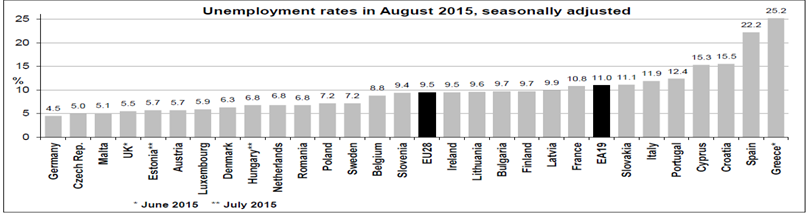 Ανεργία στην ΕΕ – Αύγουστος 2015
47
Στην ΕΕ η ανεργία μειώθηκε στα ακόλουθα επίπεδα: 
EU28: 9.5% 
Αύγουστος 2014: 10,1%
Αύγουστος 2013: 10,8%
EΑ19: 11% 
Αύγουστος 2014: 11,5%
Αύγουστος 2013: 12%

Ο αριθμός των ανέργων υπολογίζεται στα 23εκ. στο σύνολο της ΕΕ με τα 17,6 εκ. να είναι στην ευρωζώνη. 

Μεταξύ των κρατών μελών της ΕΕ, το μικρότερο ποσοστό ανεργίας έχει η Γερμανία (4,5%). 

Αντίθετα, το μεγαλύτερο πρόβλημα το αντιμετωπίζει η Ελλάδα (25.2% - Ιούνιος 2015) και η Ισπανία (22,2%).
48
Ευχαριστώ για την προσοχή σας!!!